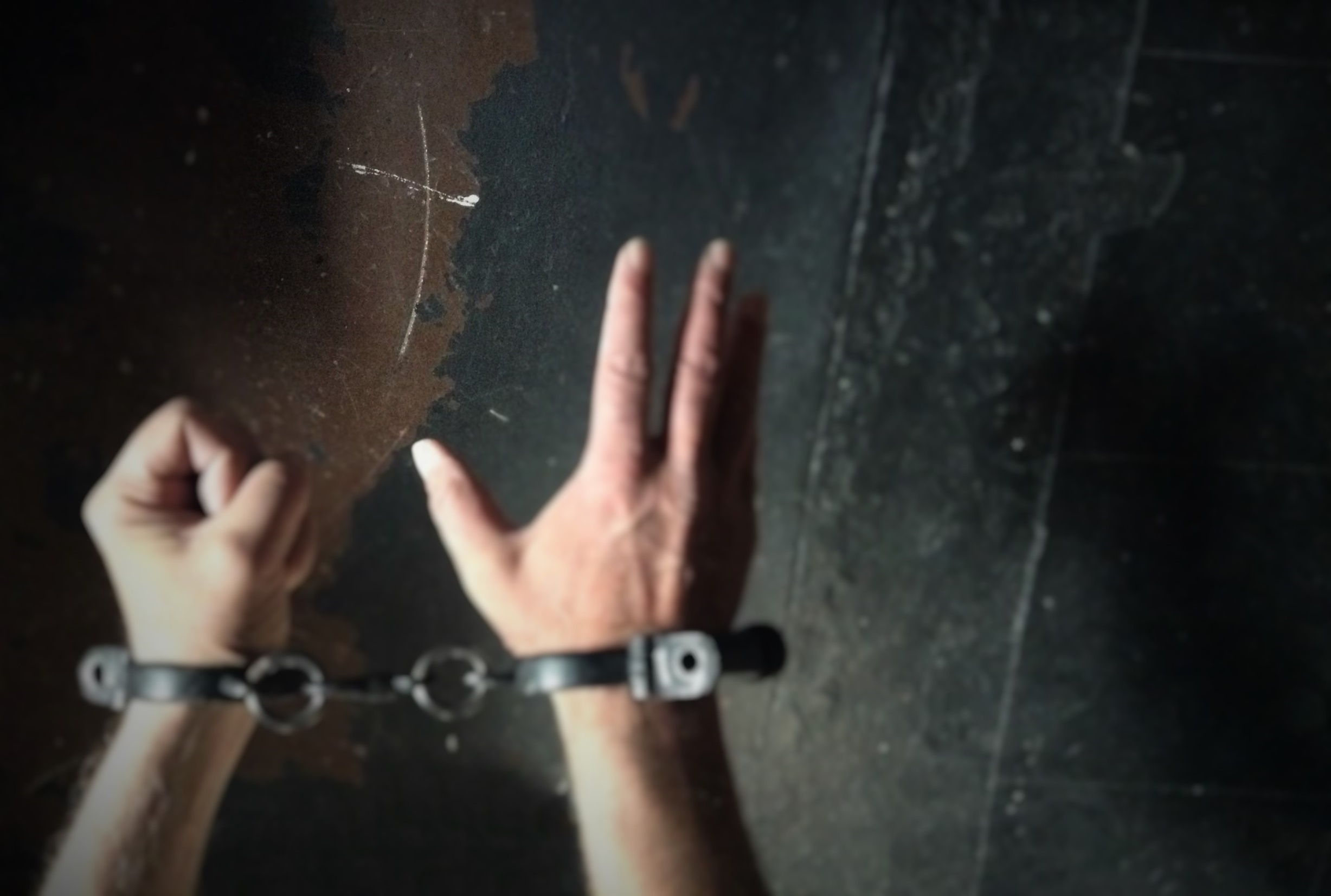 Paul
in
Chains
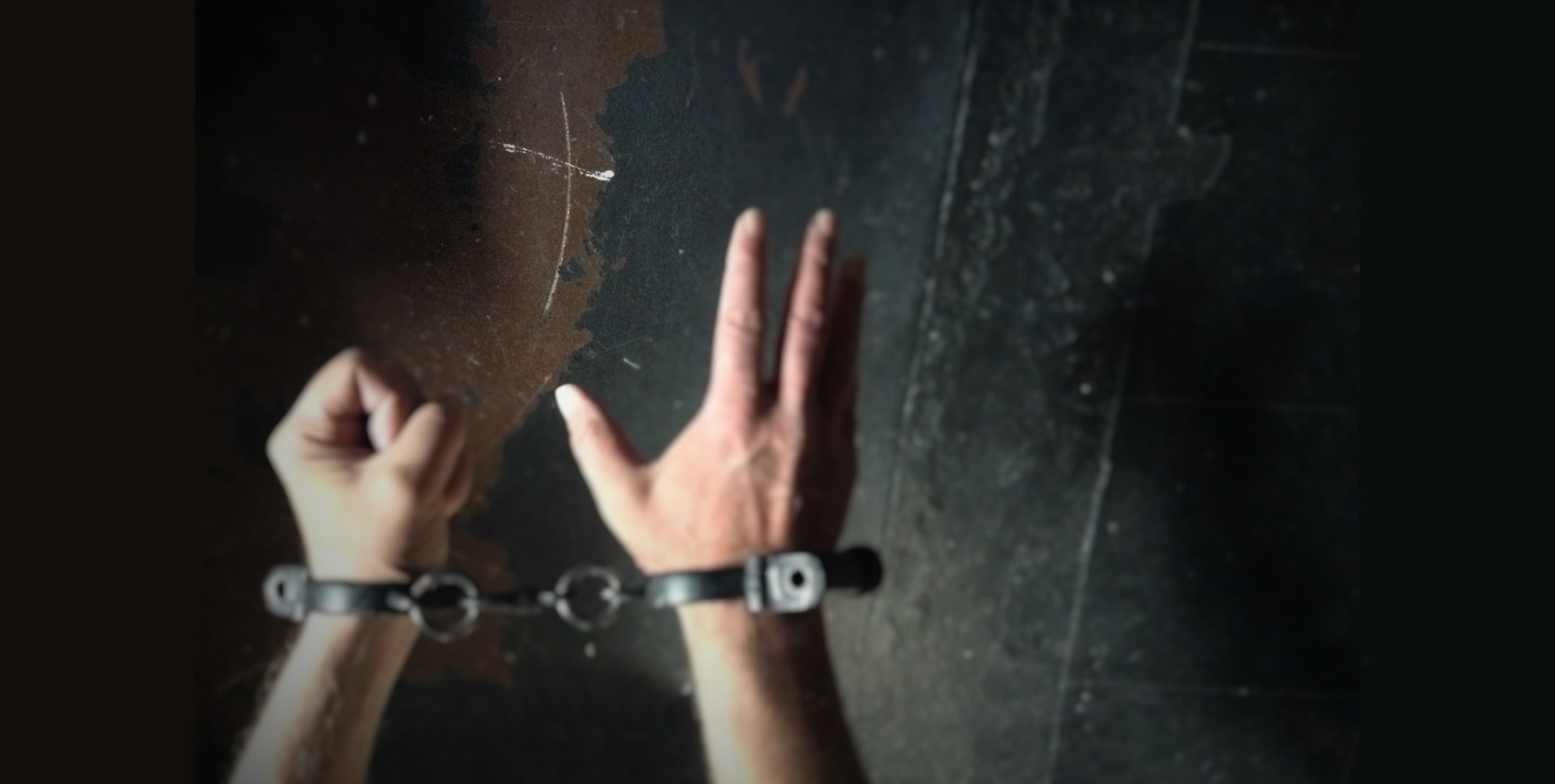 Paul
in
Chains
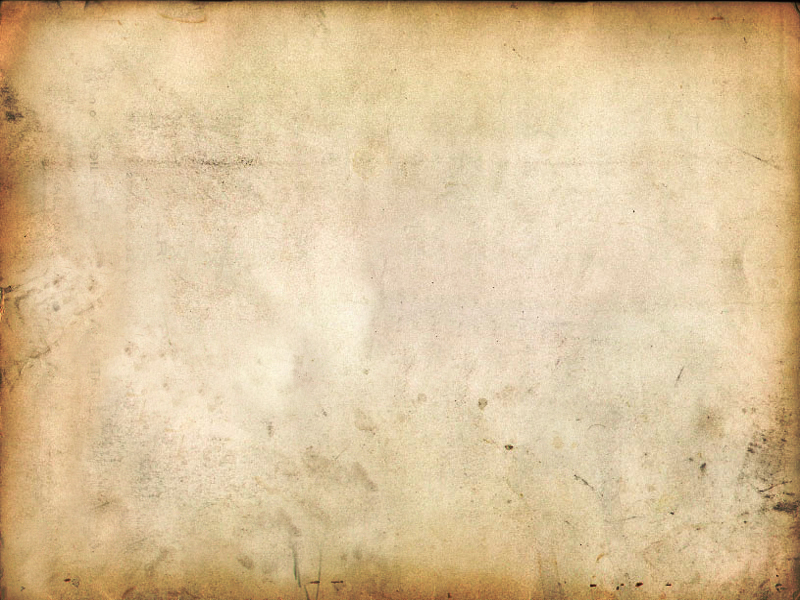 Paul in Chains
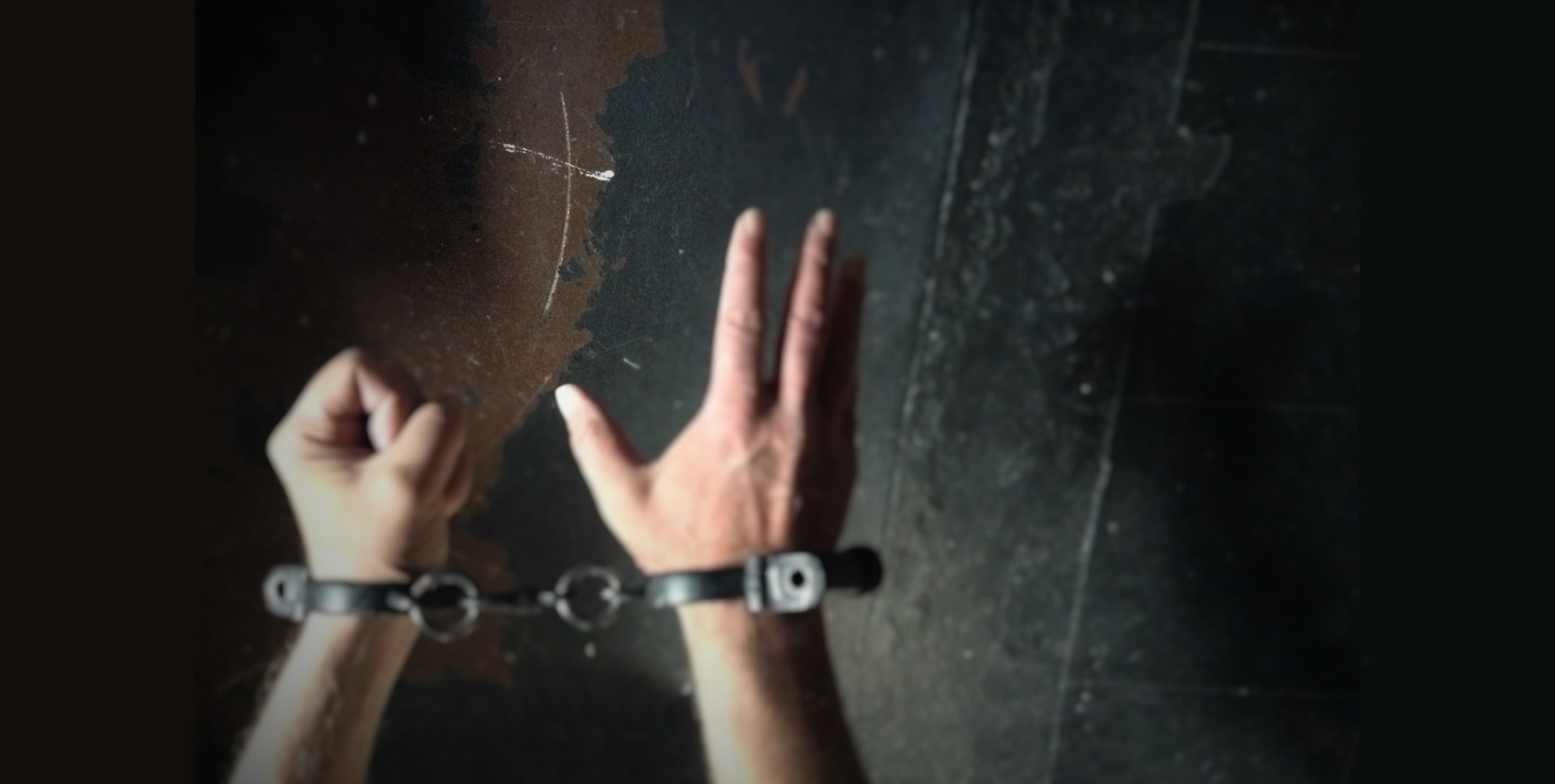 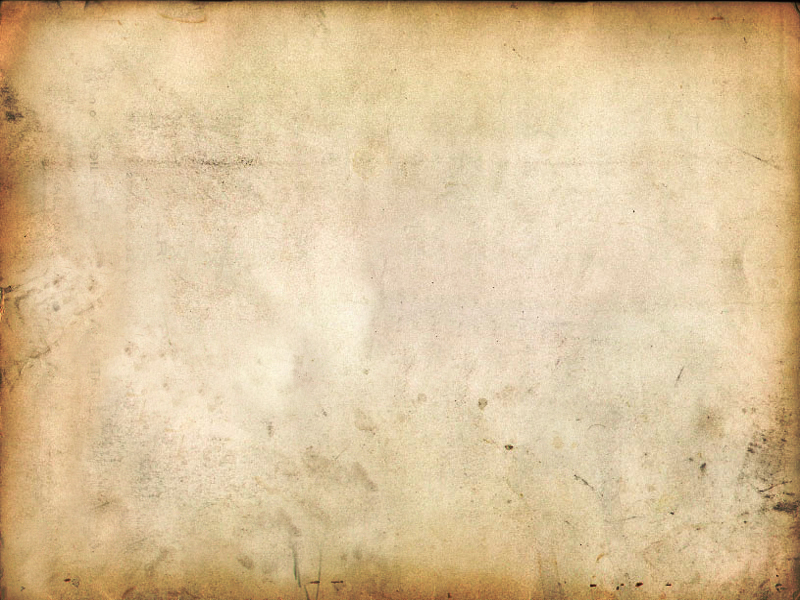 The Letter to the Philippians
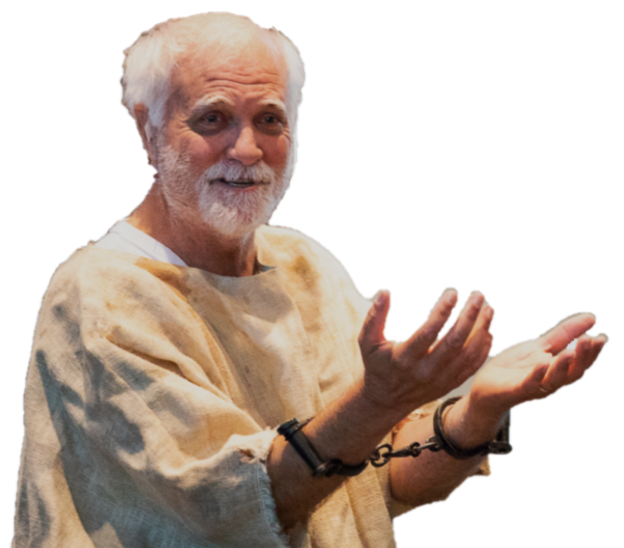